DEPRESSION


Dr.Jwaher A.Al-nouh
Dr.Eman Abahussain
Consultant psychiatrists
Psychiatry department-KSU
Introduction:
Mood is a pervasive and sustained feeling that is experienced internally and that influences a person's behavior,thougth and perception of the world.

 Affect is the external expression of mood.

Healthy persons experience a wide range of moods and have an equally large range of affective expressions; they feel in control of their moods and affects.
Normal  mood: euthymia.
Any change in mood :disturbance of mood.
 Disturbance of mood can be :elevated, or depressed.
Depressed mood: described as  :down, blue, unhappy, or simply sad
Epidemiology :
lifetime prevalence almost 17 percent (15-25%).

Male: female = 1:2

occurs most often in persons without close interpersonal relationships or in those who are divorced or separated.

The mean age of onset  is about 40 years, with 50 percent of all patients having an onset between the ages of 20 and 50.

can also begin in childhood or in old age. 

Recent epidemiological data suggest that the incidence of major depressive disorder may be increasing among people younger than 20 years of age and This may be related to the increased use of alcohol and drugs of abuse in this age group
Criteria:
According to DSM-IV-TR, a major depressive disorder occurs without a history of a manic, mixed, or hypo manic episode.
 
A major depressive episode must last at least 2 weeks, and typically a person with a diagnosis of a major depressive episode also experiences at least five symptoms from a list that includes low mood or loss of interest ,changes in appetite and weight, changes in sleep and activity, lack of energy, feelings of guilt, problems thinking and making decisions, and recurring thoughts of death or suicide.
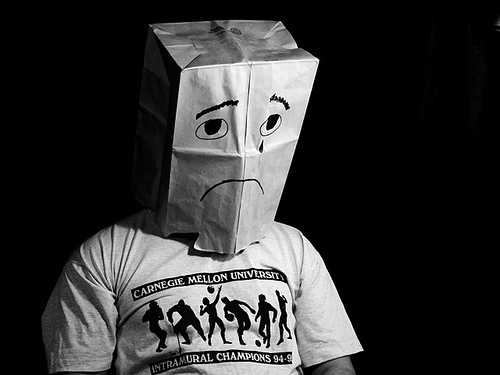 Symptoms of depression :
depressed mood most of the day, nearly every day, as indicated by either subjective report (e.g., feels sad or empty) or observation made by others (e.g., appears tearful). Note: In children and adolescents, can be irritable mood 

markedly diminished interest or pleasure in all, or almost all, activities most of the day, nearly every day (as indicated by either subjective account or observation made by others) 

significant weight loss when not dieting or weight gain (e.g., a change of more than 5% of body weight in a month), or decrease or increase in appetite nearly every day. Note: In children, consider failure to make expected weight gains. 

insomnia or hypersomnia nearly every day
psychomotor agitation or retardation nearly every day (observable by others, not merely subjective feelings of restlessness or being slowed down) 

fatigue or loss of energy nearly every day 

feelings of worthlessness or excessive or inappropriate guilt (which may be delusional) nearly every day (not merely self-reproach or guilt about being sick) 

diminished ability to think or concentrate, or indecisiveness, nearly every day (either by subjective account or as observed by others) 

recurrent thoughts of death (not just fear of dying), recurrent suicidal ideation without a specific plan, or a suicide attempt or a specific plan for committing suicide
Etiology
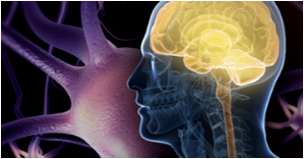 Biological Factors
Nor epinephrine
Serotonin
Dopamine

Genetic Factors

Psychosocial Factors
         stressful events
          premorbid personality factors
          cognitive distortions
Differential Diagnosis
Medical Disorders
Thyroid diseases
Adrenal diseases
Parkinson's disease,
 dementing illnesses 
cerebrovascular diseases
tumors. 
Substance(Cardiac drugs, antihypertensive, sedatives, hypnotics, antipsychotics, antiepileptic, antiparkinsonian drugs, analgesics, antibacterial, and antineoplastics are all commonly associated with depressive symptoms.
Pseudo dementia
Other mental disorders (eg. schiz.,bipolar dis.,)
Bereavement
Dysthymia
Adjustment disorder
Course
An untreated depressive episode may lasts 6 to 13 months; 

most treated episodes last about 3 months or less

 The withdrawal of antidepressants before 3 months has elapsed almost always results in the return of the symptoms.

 As the course of the disorder progresses, patients tend to have more frequent episodes that last longer.

 Over a 20-year period, the mean number of episodes is five or six.
Treatment :
Hospitalization
Psychotherapy
Pharmacotherapy  (anti-depressant , ECT,)
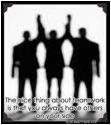 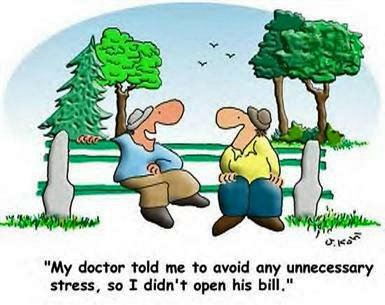 Complications:
Occupational performance

Social and personal relations impairment

Self medication :alcohol  and substance dependence.

Risk of suicide.(15%)
dysthymia
At least tow years history of chronic low mood with no remission periods more than two months ,and accompanied by additional depressive symptoms that do not meet criteria for MDD.
thank you
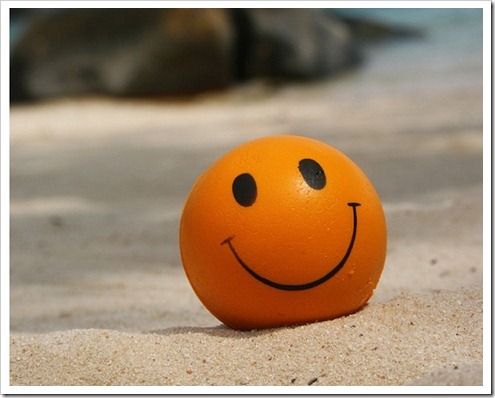